Региональный диагностический доклад и План развития сотрудничества по обеспечению качества вод в Центральной Азии
Реализация проекта
Продолжительность:	2.5 года (2009 – декабрь 2011)
Проект реализуется:UNECE при сотрудничестве с 
	Региональным экологическим центром Центральной Азии

Долгосрочная цель проекта: 
	Развитие эффективных и скоординированных национальных политик касающихся качества воды
Этапы реализации проекта
Этап 1. Оценка национальных систем в области качества воды
Этап 2. Разработка регионального диагностического доклада и плана развития сотрудничества 
Этап 3. Пилотные проекты по мониторингу на трансграничных реках 
Этап 4. Создание основы для повышения потенциала и информированности различных заинтересованных сторон в области качества воды
Этап 1. Оценка национальных систем управления качеством воды
Формирование национальных рабочих групп (Казахстан, Кыргызстан, Таджикистан, Туркменистан (2009), Узбекистан(2010)) 
Проведение институциональных и законодательных оценок управления качеством воды в каждой стане Центральной Азии 
Проведение национальных семинаров по обсуждению вопросов связанных с управлением качеством воды
Подготовка, утверждение и публикация национальных докладов в Казахстане (2009), Кыргызстане (2009), Таджикистане (2009),  Узбекистане (2011)
	Национальный доклад в Туркменистане находится на рассмотрении Правительства, пока не утвержден
Этап 2. Разработка регионального диагностического доклада и плана развития сотрудничества
Формирование региональной рабочей группы по качеству воды  
Проведение заседаний Региональной рабочей группы на регулярной основе (5 заседаний)
Разработка Регионального Диагностического Доклада и плана развития сотрудничества «К развитию регионального сотрудничества по обеспечению качества вод в Центральной Азии»
Утверждение Доклада и Плана Региональной рабочей группой 
Согласование Доклада и Плана в странах Центральной Азии (11 согласований)
Презентация Доклада и Плана на специальном сайт-ивенте на 7 Конференции министров в Астане
Региональный диагностический доклад
Содержит:   
Обзор и оценку систем управления, законодательного и нормативно правового обеспечения 
Обзор систем мониторинга и механизмов регулирования качества водных ресурсов 
Обзор международного опыта управления качеством воды  
Рекомендации по внедрению перспективных моделей управления 
Рекомендации по организации мониторинга и обмена информацией
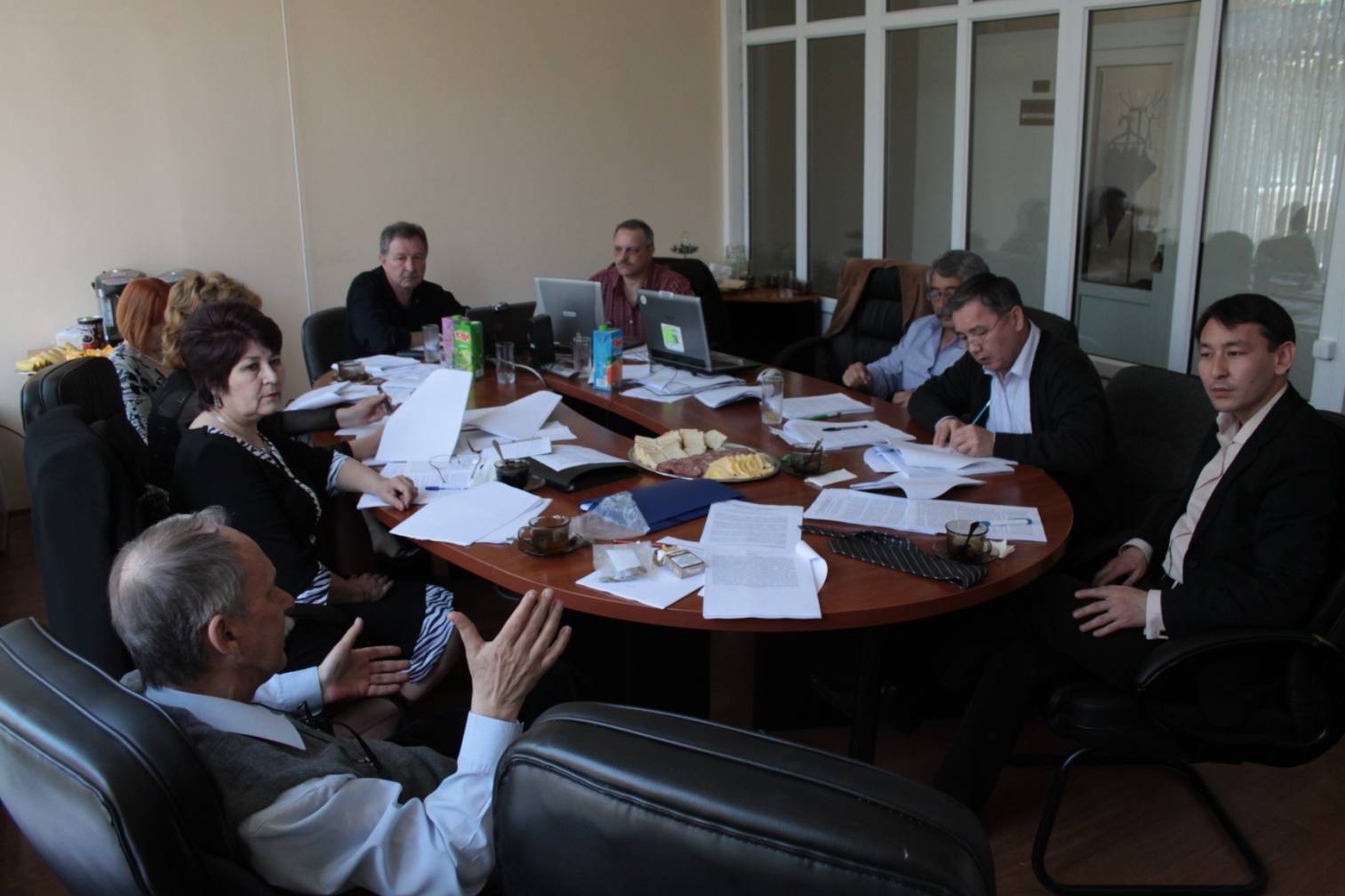 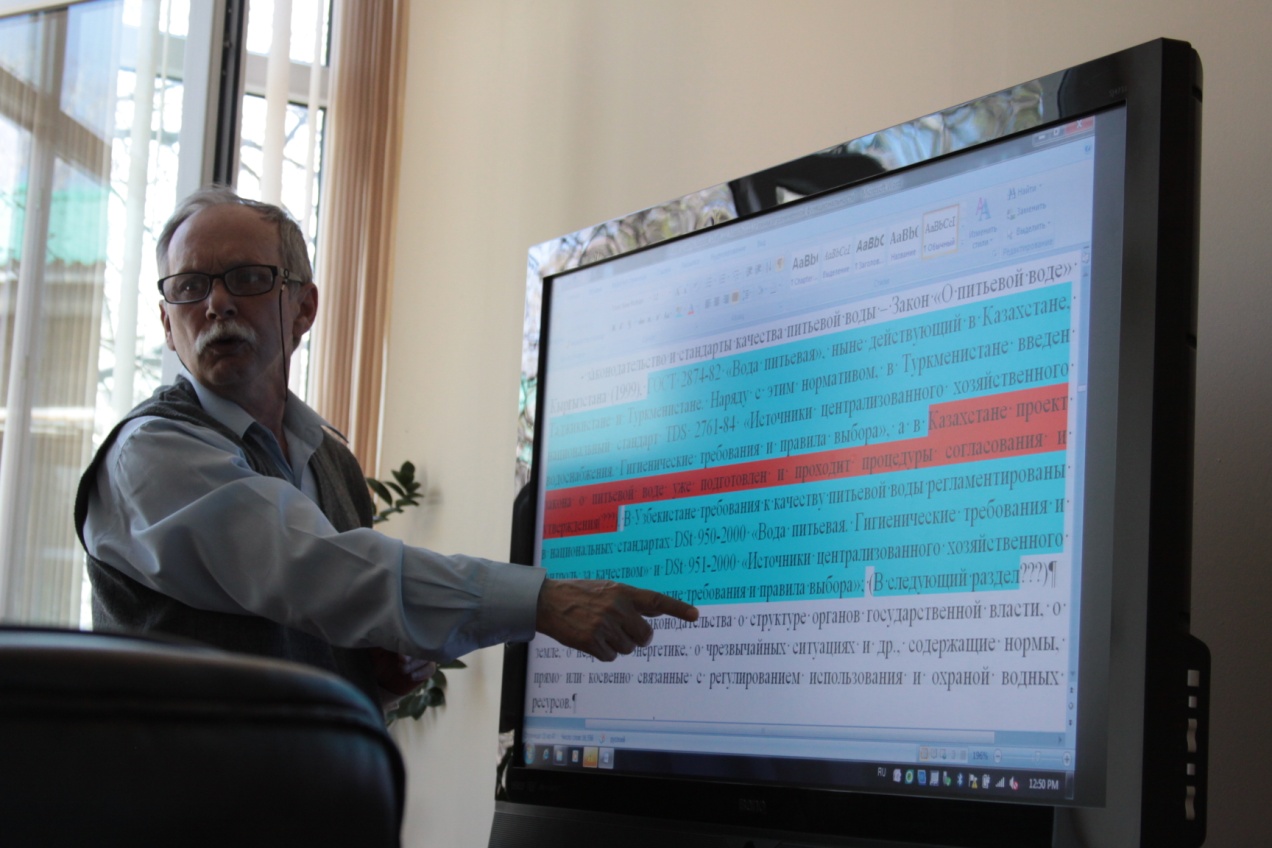 План регионального сотрудничества
Стратегическое направление I - региональная гармонизация направлений и подходов к реформированию систем обеспечения качества водных ресурсов – предложено две модели «консервативная» и «динамичная» 
Стратегическое направление II - координация действий по развитию мониторинга качества трансграничных водотоков и процедур регулярного обмена данными между странами; 
Стратегическое направление III – развитие правового статуса регионального сотрудничества в сфере регулирования качества природных вод и создание эффективной региональной экспертной структуры.
Основные направления регионального сотрудничества
создание и поддержка РРГ и совместного административного отдела
разработка совместных проектов  развития систем  трансграничного мониторинга и совместная оценка качества трансграничных вод
оценка необходимости модернизации материально-технической базы и переподготовки кадров 
координация работ лабораторий
разработка унифицированной системы классификации водных объектов
уточнение перечня загрязняющих веществ; получение данных о фоновом природном загрязнении вод;
План регионального сотрудничества
Указанные меры можно осуществить в относительно краткосрочной перспективе, основываясь на совместной работе экспертов стран региона.
Информация по проекту и все документы проекта размещены на сайте РЭЦ ЦА www.carecnet.org Спасибо за внимание!